Chapter 16
Strategic Management Accounting
Objectives
After studying this topic you should be able to:
 
Discuss the development and key elements of strategic management accounting
Understand the difference between traditional and strategic management accounting
Evaluate key analytical tools which link management accounting with strategy
Strategic Management Accounting (SMA) Definition
“a form of management accounting in which emphasis is placed on information which relates to factors external to the firm, as well as non-financial information and internally generated information”

CIMA official terminology, 2005, p54
Conceptions of SMA
The first is the attempt to incorporate strategic ideas into management accounting by taking generic strategy tools and looking at what management accounting information can used to support strategy.

The second that it is designed to align management accounting with marketing management for strategic positioning. This view looks at the marketing tools used by businesses and uses management accounting within those tools.

The third is that it is just a name to group together many of the contemporary approaches in management accounting that have developed which have a strategic implication.  There are a number of contemporary approaches to management accounting which have been marked as strategic management accounting techniques because of their external and market orientated content.


Roslender and Hart (2010)
A comparison of the traditional and strategic approaches to management accounting
Boston Matrix
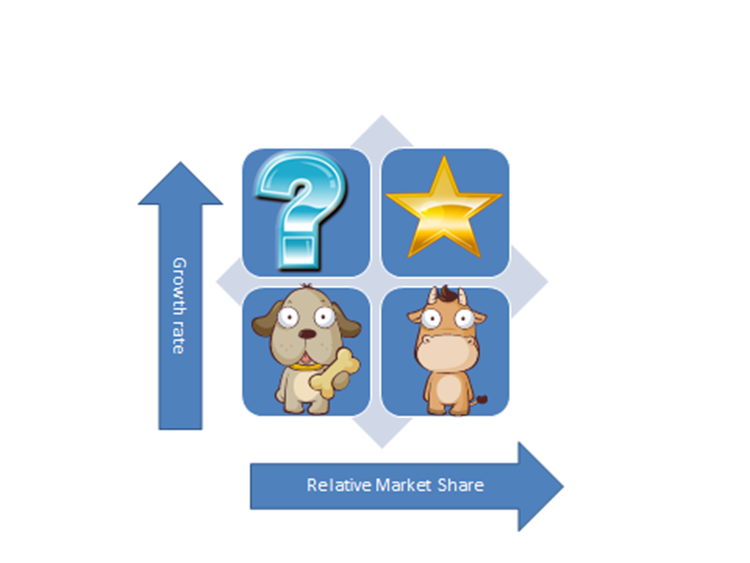 Value generation
Michael Porter (1985) identified two main types of competitive advantage:
Porter (1985) Value Chain
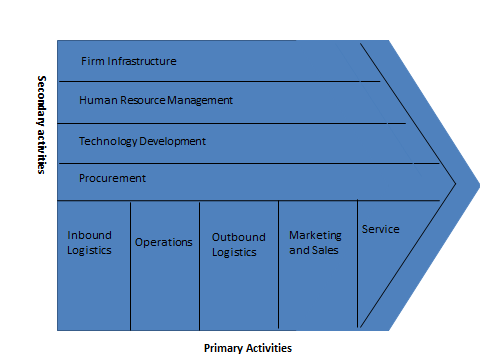 Comparison of Value Chain for a Fast food and fine dining restaurant
Comparison Continued
Product Lifecycle
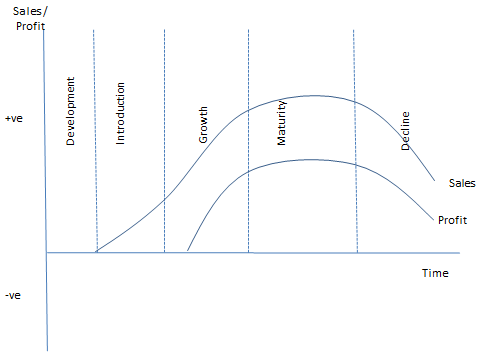 Lifecycle return can be maximised by:
Maximise the length of the life cycle
 
Identify the design costs of the product/service
 
Minimise the time to market
 
Manage the projects cash flow
SMA TechniquesThe balanced scorecard (BSC) – linked with strategy
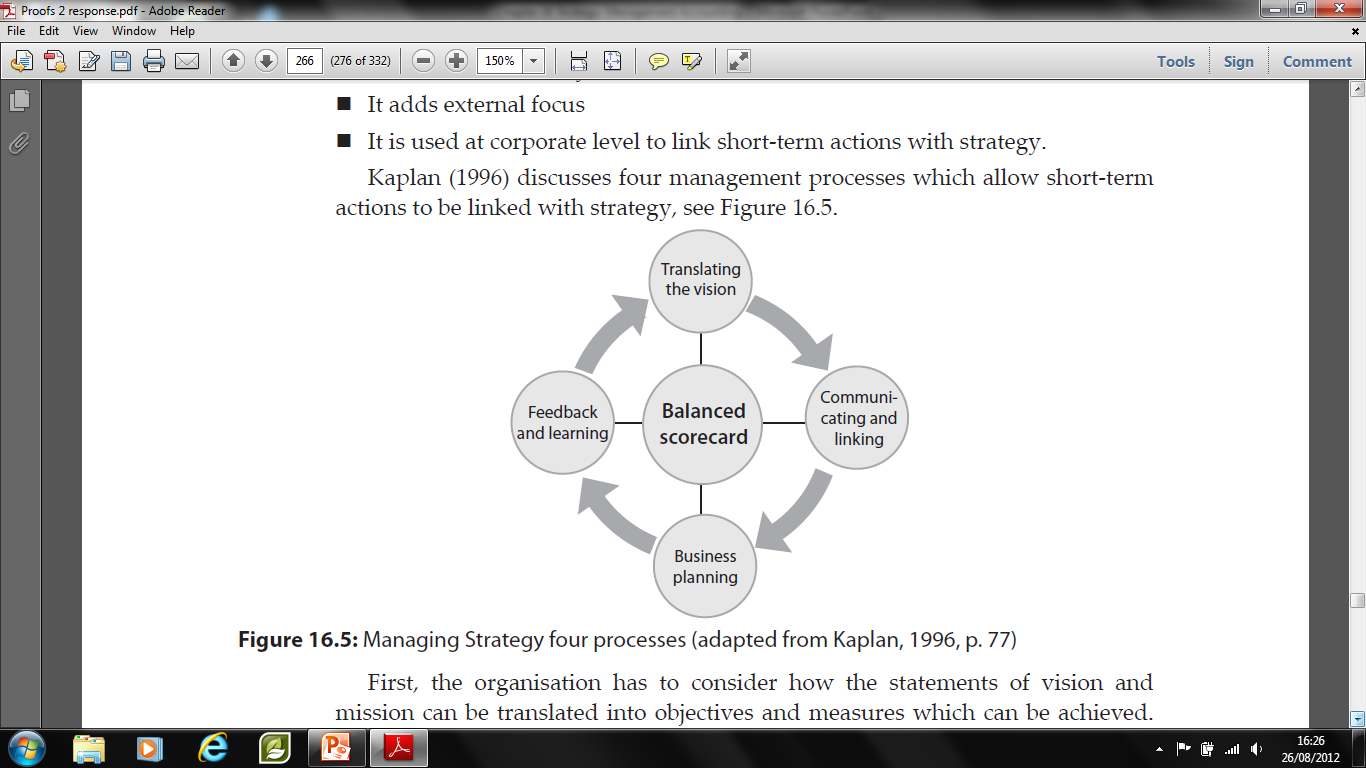 Other Tools of SMA
Activity Based Management
Attribute Costing
Competitor Analysis
Brand Valuation
Target Costing
Strategic Costing
Summary
Strategic management accounting addresses weaknesses in traditional management accounting.

The modern market place requires a strategic focus to be applied to management accounting information and decision making.

A number of strategic management accounting tools have been established to meet the needs of strategic management accounting information.